Harnessing the Power of Partnerships
Jean Lespinasse , ARM
Senior Property Manager
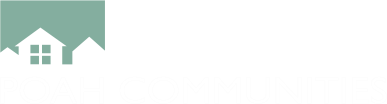 Who Are We
Property Management Company with a mission to provide high quality management and customer service to our residents
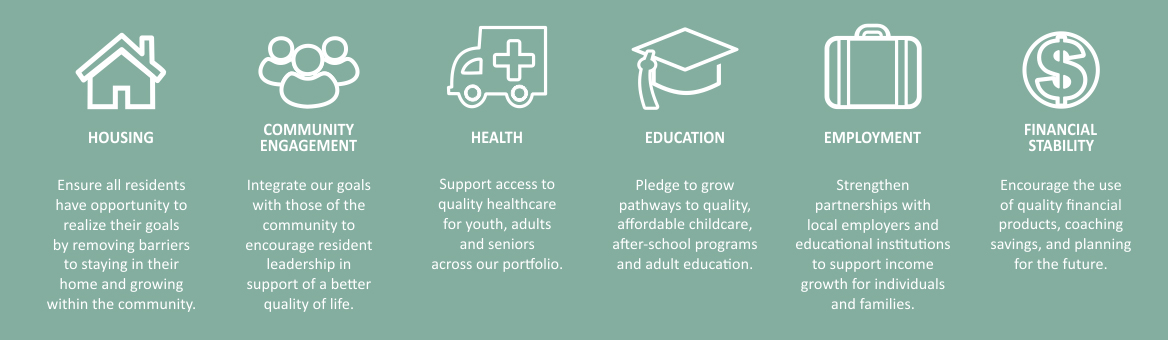 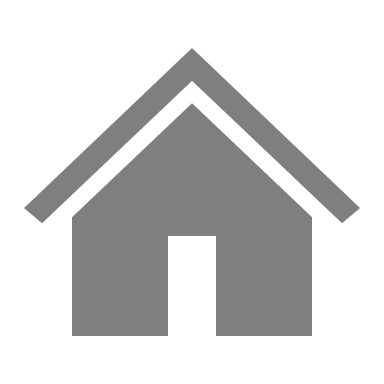 8700+ Affordable Homes
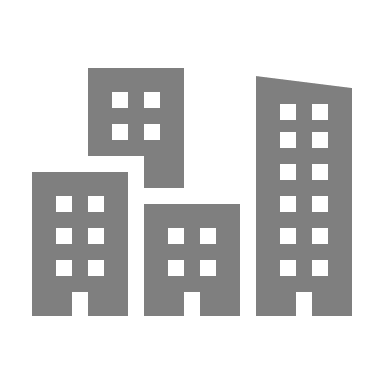 82+ Properties
9 +
States Plus the District Of Columbia
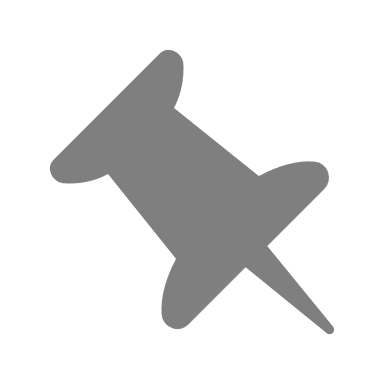 Our Values & Strategy 
Partnership Case Study
Implementation & Take Aways
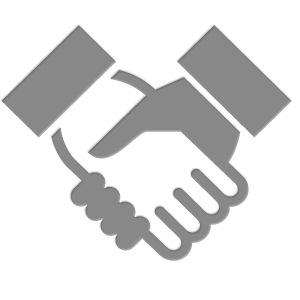 Presentation Summary
Our Values
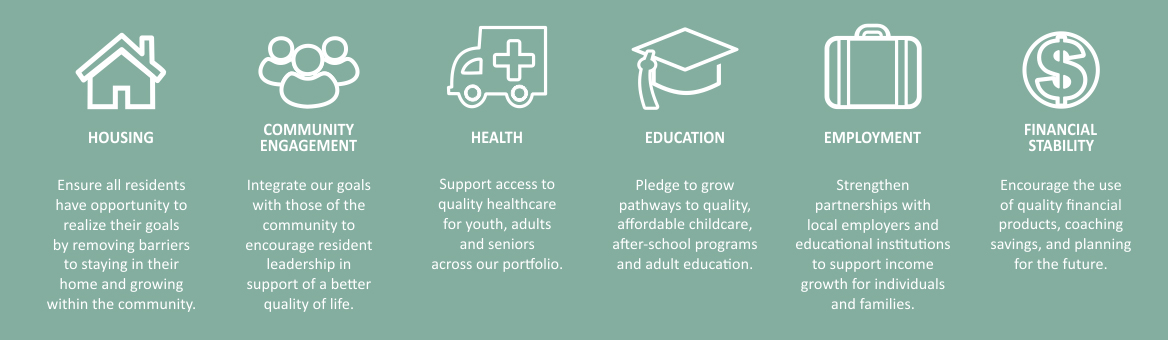 Low income seniors have a right to quality affordable housing that supports their goals.
Community Engagement (Resident & Staff)
 Access to quality services that support unique needs of senior & disabled communities.
Partnership Strategy
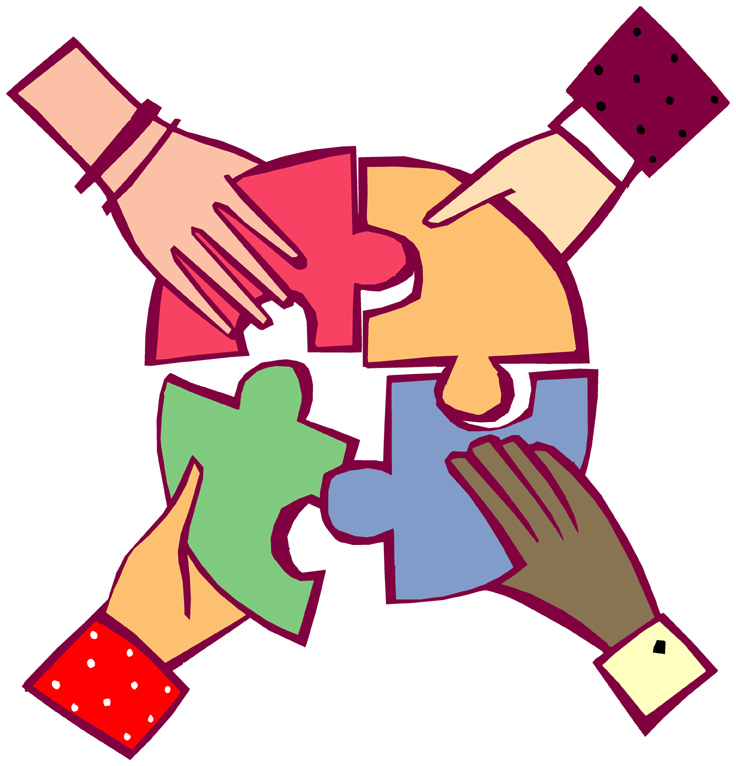 Case Study
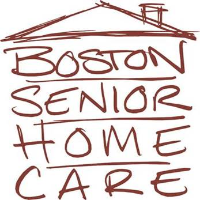 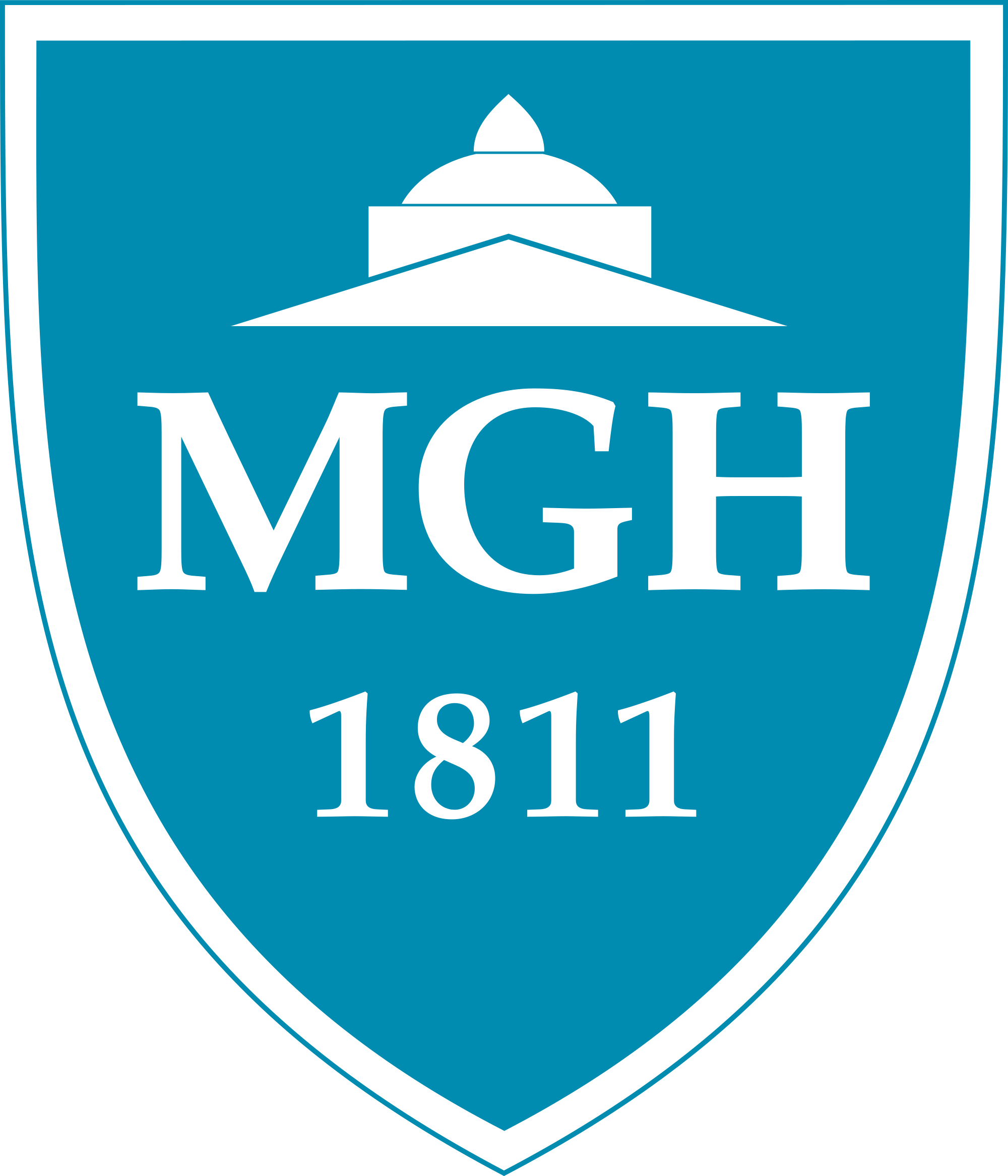 Define Service Needs & Desired Outcomes 
Synergistic Value & Assets 
Shared Goals & Values
This Photo by Unknown Author is licensed under CC BY-NC-SA
Implementation
Clarify Roles & Responsibilities
Communicate the Vision
Synchronizing Operational Rhythms between two organizations  
Ongoing Maintenance & Continues Improvement
Thank You